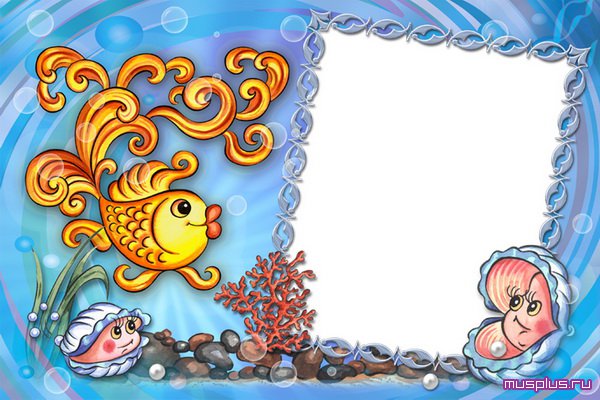 КТО ЖИВЕТ В РЕКЕ И НА БЕРЕГУ?
ЛЕКСИКО-ГРАММАТИЧЕСКИЕ
КАТЕГОРИИ ЯЗЫКА ПО ТЕМЕ
   «ОБИТАТЕЛИ ВОДОЁМОВ»
Учитель-логопед
Рябышена С.А.
ЛЕКСИЧЕСКАЯ ТЕМА :  ОБИТАТЕЛИ ВОДОЕМОВ.
ЛЕКСИЧЕСКИЙ СЛОВАРЬ -
СУЩЕСТВИТЕЛЬНЫЕ:  сом, щука, лещ, окунь, ёрш, черепаха, уж, лягушка, лапы, панцирь, плавники, чешуя,  жабры, туловище, хвост, обитатели, животные, рыбы, хищник, добыча, водоём.
ГЛАГОЛЫ:  плавает, хватает, ныряет, добывает, живет
ПРИЛАГАТЕЛЬНЫЕ: пятнистый, серо-зеленый, коричнево-серый, ловкий, быстрый, медленный,  речные, земноводные.
ГРАММАТИЧЕСКИЕ КАТЕГОРИИ ЯЗЫКА -  образование множ.числа существит.; родительный падеж существит. множ. числа. 
СВЯЗНАЯ РЕЧЬ – пересказ рассказа «На рыбалке» с опорой на сюжетную картинку.
ОБИТАТЕЛЯМИ ВОДОЕМОВ НАЗЫВАЮТ ЖИВОТНЫХ,  КОТОРЫЕ ЖИВУТ ТОЛЬКО В ВОДЕ,
 И ТЕХ ЖИВОТНЫХ, КОТОРЫЕ ЖИВУТ И В ВОДЕ,
 И НА БЕРЕГУ.
НЕ МОГУТ ЖИТЬ БЕЗ ВОДЫ РЫБЫ.   РЫБЫ – РЕЧНЫЕ ЖИВОТНЫЕ. А ВОТ ЛЯГУШКИ, УЖИ И ВОДЯНЫЕ ЧЕРЕПАХИ  ОБИТАЮТ И НА ЗЕМЛЕ И В ВОДЕ. ИХ НАЗЫВАЮТ ЗЕМНОВОДНЫМИ.
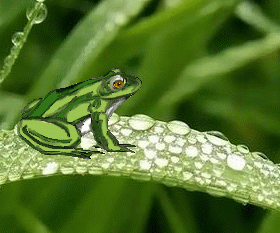 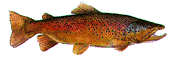 ГДЕ СПИТ РЫБКА?      И. ТОКМАКОВА
(для заучивания наизусть)

НОЧЬЮ ТЕМЕНЬ. НОЧЬЮ ТИШЬ.
РЫБКА, РЫБКА, ГДЕ ТЫ СПИШЬ?
ЛИСИЙ СЛЕД ВЕДЕТ К НОРЕ,
СЛЕД СОБАЧИЙ -  КОНУРЕ.
БЕЛКИН СЛЕД ВЕДЕТ К ДУПЛУ,
МЫШКИН – К  ДЫРОЧКЕ В ПОЛУ.
ЖАЛЬ, ЧТО В РЕЧКЕ НА ВОДЕ
НЕТ СЛЕДОВ ТВОИХ НИГДЕ.
ТОЛЬКО ТЕМЕНЬ. ТОЛЬКО ТИШЬ.
РЫБКА , РЫБКА,  ГДЕ ТЫ СПИШЬ?
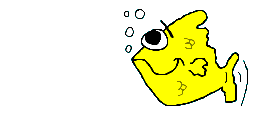 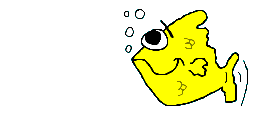 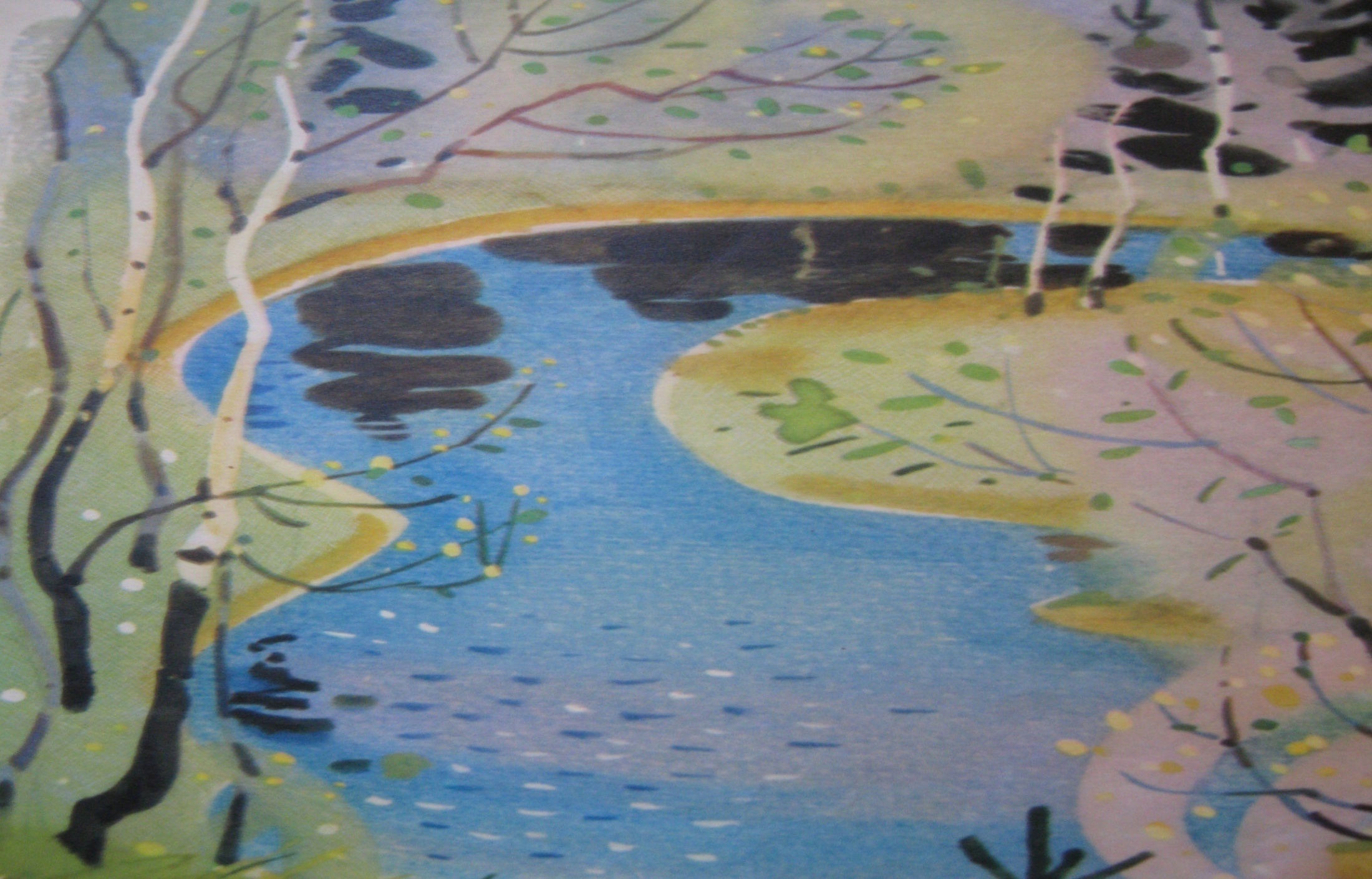 КТО ЖИВЕТ В РЕКЕ И НА БЕРЕГУ?
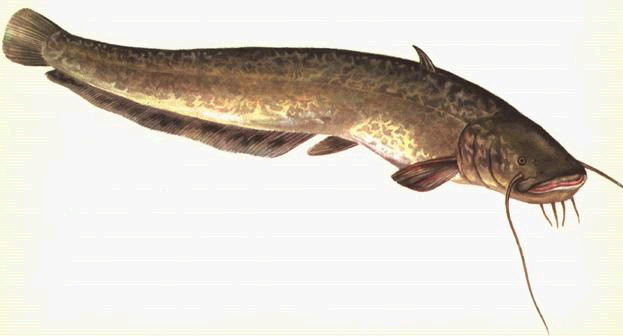 СОМ.     СОМ – РЫБА. У НЕГО ЕСТЬ ХВОСТ, ПЛАВНИКИ, С ПОМОЩЬЮ КОТОРЫХ ОН ПЛАВАЕТ, МЕНЯЕТ НАПРАВЛЕНИЕ. УСЫ  НУЖНЫ ДЛЯ ТОГО, ЧТОБЫ  ЧУВСТВОВАТЬ, ГДЕ ДОБЫЧА.
ОБИТАЕТ СОМ В ГЛУБИНЕ РЕКИ. ПИТАЕТСЯ  МЕЛКИМИ РЫБЕШКАМИ , ЛЯГУШКАМИ, ПОЭТОМУ ЕГО НАЗЫВАЮТ ХИЩНИКОМ.
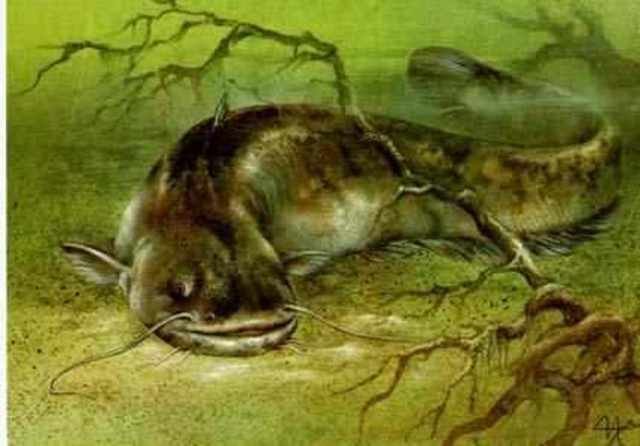 СОМЫ ЖИВУТ ОЧЕНЬ ДОЛГО И ВЫРАСТАЮТ ДО ОЧЕНЬ БОЛЬШИХ РАЗМЕРОВ.
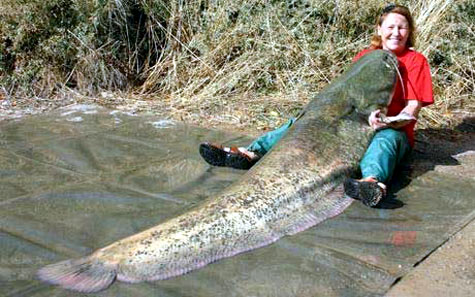 УСАТОЕ ЧУДОВИЩЕ.        Г.Абрамов
(для заучивания наизусть)
Ему мы дали прозвище:
«Усатое чудовище»!
Живет он в самом омуте – 
Хозяин глубины.
Огромный рот у рыбины, 
А глазки чуть видны. 
Сам черный, брюхо серое
И шевелит усом.
Узнали вы, конечно же? 
Узнали – это сом!
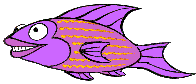 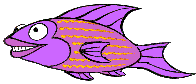 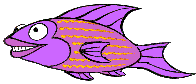 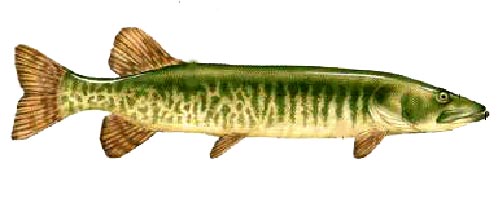 ЩУКА.    ЩУКА – ТОЖЕ РЫБА. У НЕЕ ДЛИННОЕ
ЗЕЛЕНО-ЖЕЛТОЕ ТУЛОВИЩЕ, НА КОТОРОМ  ЧЕШУЯ С ПОЛОСКАМИ И КРАПИНКАМИ. ЭТА ОКРАСКА ПОМОГАЕТ ЕЙ ПРЯТАТЬСЯ СРЕДИ РЕЧНОЙ РАСТИТЕЛЬНОСТИ, КОГДА ОНА ОХОТИТСЯ.
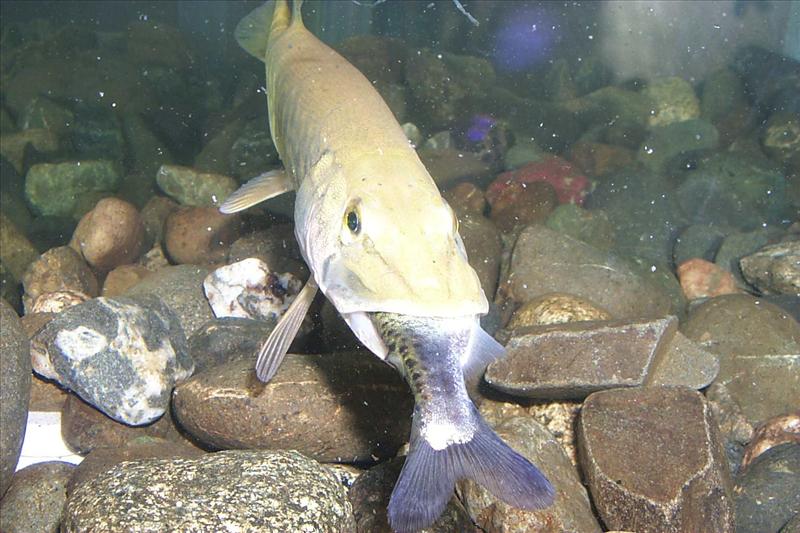 ЩУКА ТОЖЕ ХИЩНИЦА.  У НЕЕ БОЛЬШОЙ РОТ С КРЕПКИМИ ОСТРЫМИ ЗУБАМИ. ПИТАЕТСЯ ОНА  РЫБАМИ, МОЖЕТ ПОЙМАТЬ И ЛЯГУШКУ.
11
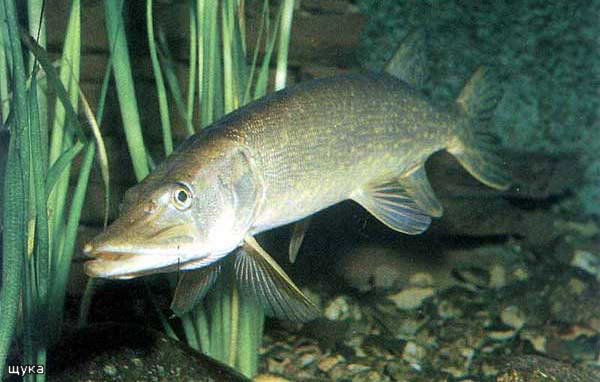 СРЕДИ 
РАСТИТЕЛЬНОСТИ И КАМЕШКОВ
ПОДВОДНОГО МИРА ЩУКУ НЕ  ЛЕГКО ЗАМЕТИТЬ.  ЗАМРЕТ ЩУКА,  СПРЯЧЕТСЯ – И ХВАТЬ ЗАЗЕВАВШУЮСЯ РЫБЕШКУ.
ПРО ЩУКУ  (шутка)        Ф.Бобылев
Щука добрая была, 
Дружбу с рыбами вела.
Из морской капусты щей
Щука наварила,
Окуньков, ершей, лещей
Щами накормила.
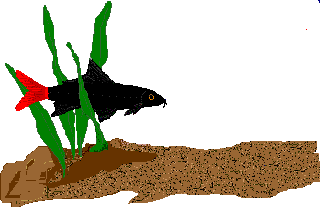 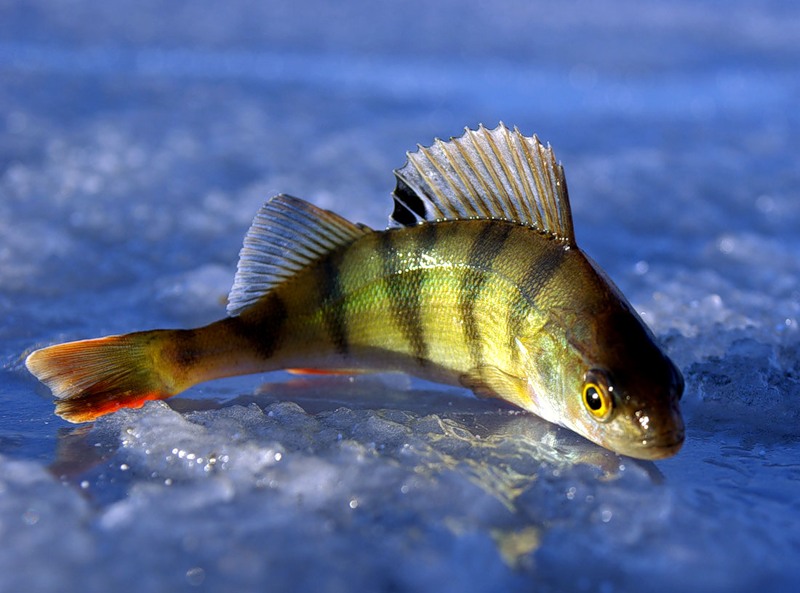 ОКУНЬ.
ЭТО НЕБОЛЬШАЯ РЫБКА. НА СПИНЕ У ОКУНЯ БОЛЬШОЙ ПЛАВНИК С ОСТРЫМИ ШИПАМИ.
ЭТИМ ПЛАВНИКОМ ОН ОТ РЫБ-ХИЩНИЩ  
ОБОРОНЯЕТСЯ. ЧЕШУЯ НА ТУЛОВИЩЕ ЖЕЛТО-КОРИЧНЕВАЯ, С ПОЛОСКАМИ .
ОКУНЯ ЛЮДИ 
НАЗЫВАЮТ 
ЛЮБОПЫТНЫМ, ПОТОМУ ЧТО ОН ЛЮБИТ ПОДПЛЫВАТЬ К САМОЙ ПОВЕРХНОСТИ РЕКИ И ПОГЛЯДЫВАТЬ, ЧТО ТАМ НА ВОЗДУХЕ ДЕЛАЕТСЯ? ПИТАЕТСЯ ОКУНЬ РАЧКАМИ, НАСЕКОМЫМИ.
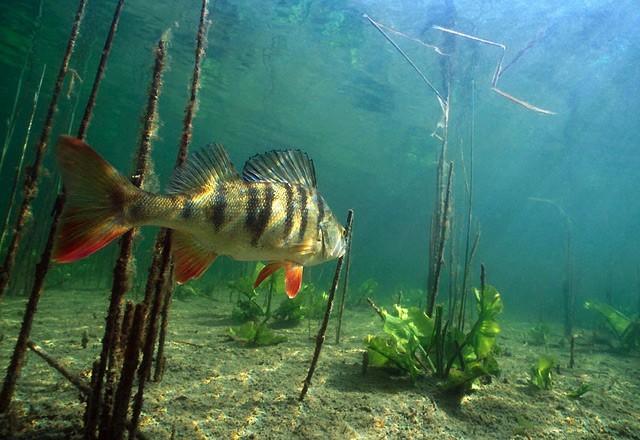 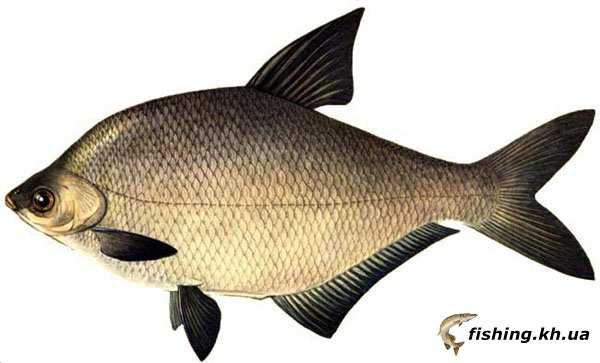 ЛЕЩ.  
ЛЕЩ – РЫБА КРУПНАЯ,  НО МЕНЬШЕ СОМА.  ТУЛОВИЩЕ ЛЕЩА ПОЧТИ КРУГЛОЕ, С КРУПНОЙ ТВЕРДОЙ ЧЕШУЕЙ. КОГДА ЛЕЩУ НИЧТО НЕ УГРОЖАЕТ, ОН ПЛАВАЕТ МЕДЛЕННО, ЛЕНИВО.
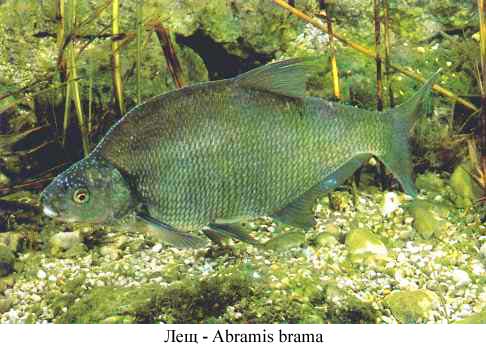 ОКРАСКА У ЛЕЩА ЗЕЛЕНОВАТО-КОРИЧНЕВАЯ, ПОЭТОМУ ОН ТОЖЕ ЛЕГКО ПРЯЧЕТСЯ СРЕДИ  ВОДЯНЫХ РАСТЕНИЙ.
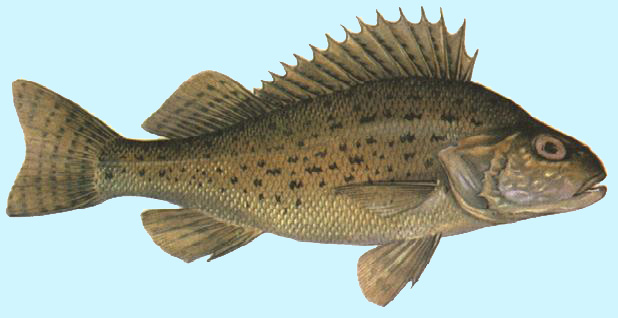 ЁРШ.
ЁРШ – РЫБКА МАЛЕНЬКАЯ.  ВСЯКАЯ ХИЩНАЯ РЫБА ХОЧЕТ ПОЖИВИТЬСЯ ИМ. НО НЕ ТУТ-ТО БЫЛО! ЕРША НЕ ЗРЯ ЗОВУТ ЗАБИЯКОЙ – ОН НИКОГО НЕ БОИТСЯ, ПОТОМУ ЧТО НА СПИНЕ У НЕГО ПЛАВНИК ОСТРЫЙ, КРЕПКИЙ.
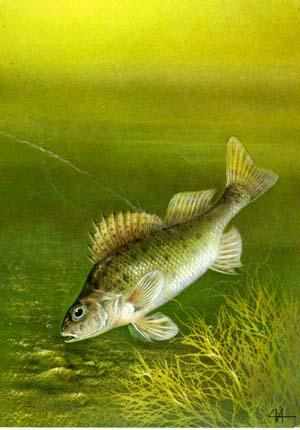 ПЛАВАЕТ ЁРШ БЫСТРО, ПОТОМУ ЧТО ТУЛОВИЩЕ 
У НЕГО  УДЛИННЕННОЕ, ХВОСТОВОЙ ПЛАВНИК ДВИГАЕТСЯ БЫСТРО.
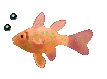 ЕЩЕ О РЫБАХ:
КАК РЫБЫ ДЫШАТ:
РЫБЫ, КАК И ЧЕЛОВЕК, ДЫШАТ КИСЛОРОДОМ,КОТОРЫЙ ЕСТЬ В ВОДЕ. ТОЛЬКО ЧЕЛОВЕК ДЫШИТ ЛЕГКИМИ, А РЫБЫ – ЖАБРАМИ.
КАК ДВИЖУТСЯ РЫБЫ:
РЫБЫ ПЛАВАЮТ С ПОМОЩЬЮ ПЛАВНИКОВ. ОДНИ ПЛАВНИКИ ТОЛКАЮТ ТЕЛО РЫБЫ ВПЕРЕД, А ДРУГИЕ – МЕНЯТЬ НАПРАВЛЕНИЯ В ВОДЕ.
ПОИСКИ ПИЩИ:
ЕДЯТ РЫБЫ, ТОЛЬКО КОГДА ХОТЯТ ЕСТЬ. ПО ФОРМЕ РТА РЫБЫ МОЖНО ДОГАДАТЬСЯ, КТО ИЗ РЫБ ЧЕМ ПИТАЕТСЯ.
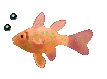 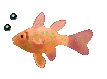 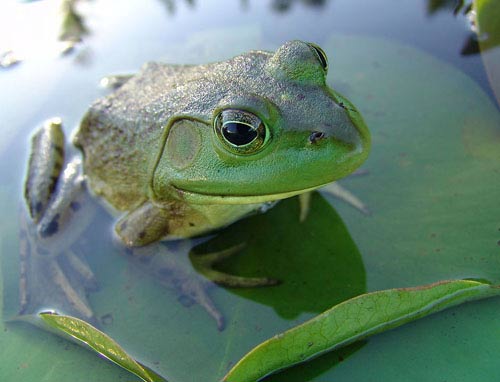 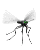 ЛЯГУШКА
ЛЯГУШКИ ЖИВУТ И ВОДЕ,И НА БЕРЕГУ. ОНИ УМЕЮТ ПЛАВАТЬ И НЫРЯТЬ В ВОДЕ, ПО ЗЕМЛЕ ДВИГАЮТСЯ ПРЫЖКАМИ. ЛЯГУШКА-ЖИВОТНОЕ ПОЛЕЗНОЕ, ОНА ПИТАЕТСЯ  ВРЕДНЫМИ КОМАРАМИ.
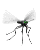 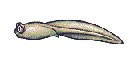 ЛЯГУШКА.      И.ПИВОВАРОВА

 ЗДРАВСТВУЙ, ЛЯГУШКА!
ГДЕ ТЫ БЫЛА?
- КВА-КВА-КВА-ВАЖНЫЕ БЫЛИ ДЕЛА!
УТРОМ НЫРЯЛА В ПРУДУ,
ДНЕМ ЗАГОРАЛА В САДУ,
ПОД ЛОПУХОМ В ТИШИНЕ
СЪЕЛА  Я МУХУ НА УЖИН.
НОЧЬЮ СПАЛА ПРИ ЛУНЕ,
КОТОРАЯ ПЛАВАЛА В ЛУЖЕ
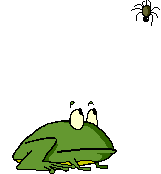 ОКРАСКА У ЛЯГУШЕК БЫВАЕТ ЗЕЛЕНОЙ, С БУРЫМИ ПЯТНЫШКАМИ, КОРИЧНЕВО-ЗЕЛЕНОЙ, ТАК ЧТО ЕЕ НЕ СРАЗУ ЗАМЕТИШЬ В ТРАВЕ ИЛИ СРЕДИ ВОДЯНЫХ РАСТЕНИЙ.
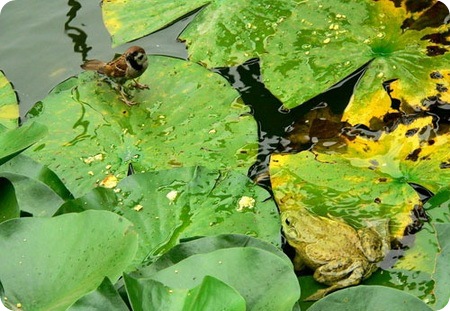 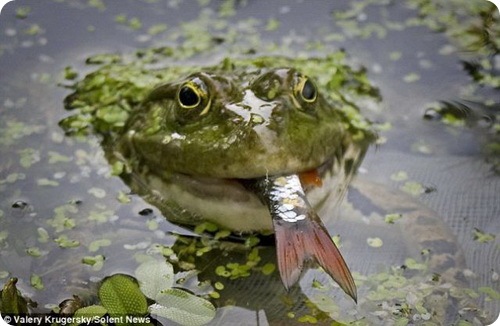 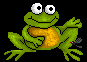 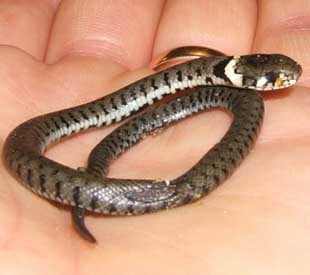 УЖ.
УЖ ПОХОЖ НА ЗМЕЮ, НО ОН СОВСЕМ БЕЗОБИДНОЕ ЖИВОТНОЕ. ОН НЕ КУСАЕТСЯ, НО ТРОГАТЬ ЕГО НЕ СЛЕДУЕТ. РАЗЛИЧАЮТ УЖА ОТ ЗМЕИ ПО ДВУМ ЖЕЛТЫМ ПЯТНЫШКАМ НА ГОЛОВЕ. ПИТАЕТСЯ УЖ  УЛИТКАМИ, СЛИЗНЯМИ, ЛЯГУШКАМИ.
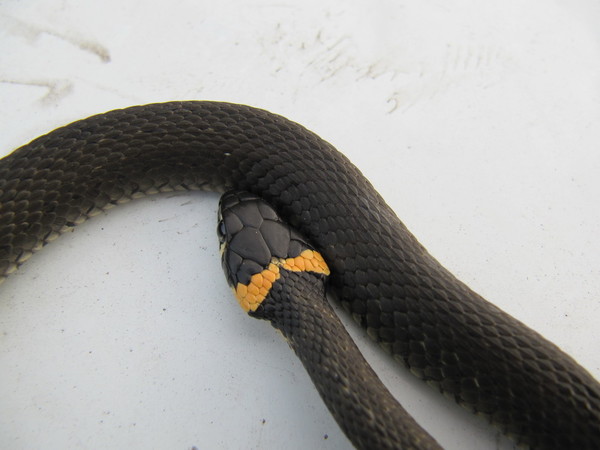 ТЕЛО УЖА, КАК И У РЫБ, ПОКРЫТО ЧЕШУЕЙ. ЛАП НЕТ, НО УЖ МОЖЕТ ПОЛЗАТЬ ПО ЗЕМЛЕ И ПЛАВАТЬ ПО ВОДЕ, ДЕЛАЯ ВОЛНООБРАЗНЫЕ ДВИЖЕНИЯ ТЕЛОМ.
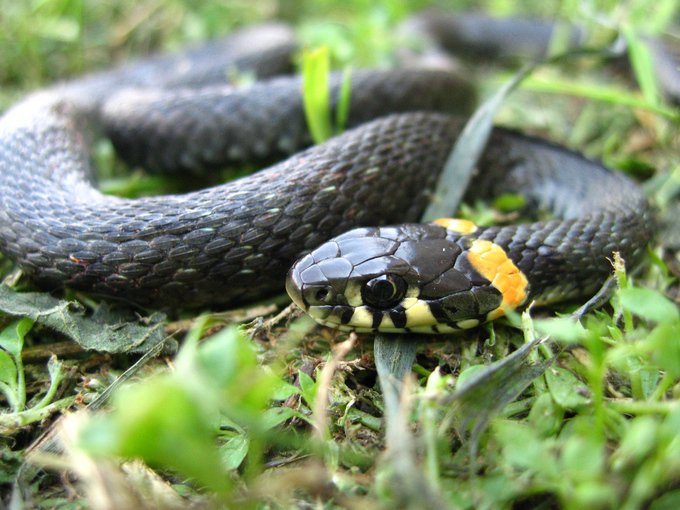 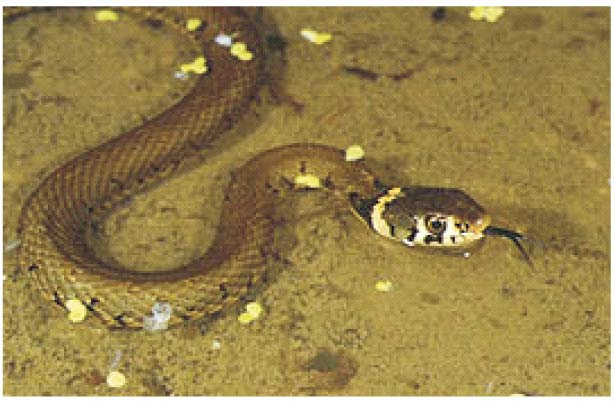 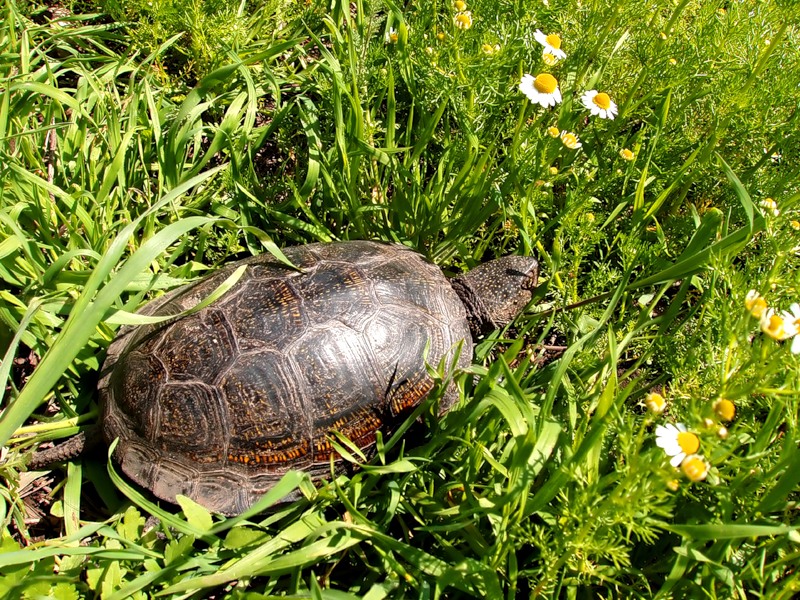 ЧЕРЕПАХА
В РЕКАХ РОССИИ,  В БОЛОТАХ ВОДЯТСЯ РЕЧНЫЕ ЧЕРЕПАХИ. ИХ ОСТАЛОСЬ ОЧЕНЬ МАЛО, ПОЭТОМУ ИХ НАДО ОХРАНЯТЬ.
РЕЧНАЯ ЧЕРЕПАХА ПОХОЖА И НА МОРСКУЮ, И НА ПУСТЫННУЮ: ЕЕ ТЕЛО ПРЯЧЕТСЯ В ПАНЦИРЬ,  КОЖА НА ЛАПАХ И ГОЛОВЕ  ТОЛСТАЯ, ТВЕРДАЯ.
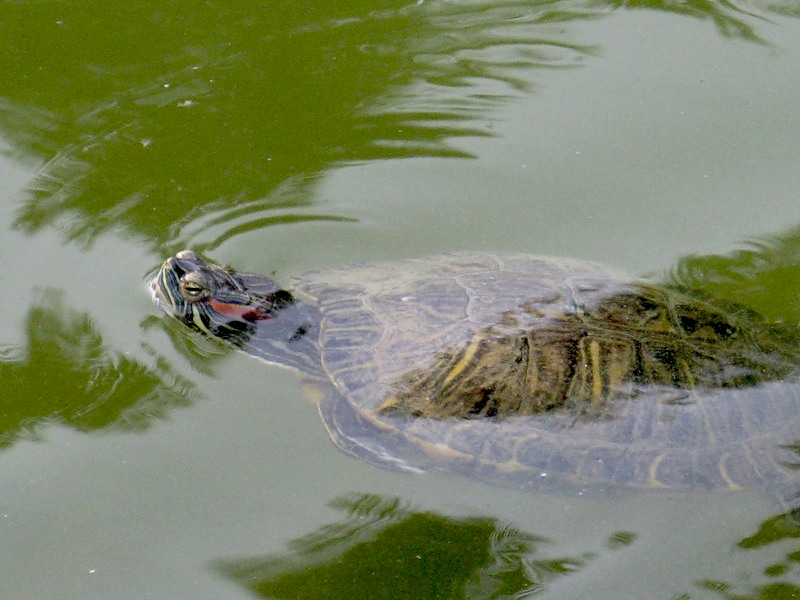 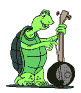 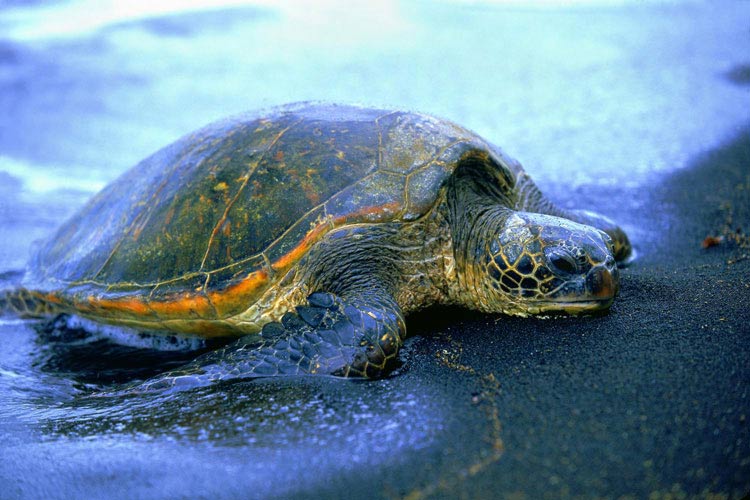 ПЛАВАЕТ ЧЕРЕПЕХА БЫСТРЕЕ, ЧЕМ ПОЛЗАЕТ.
ПИТАЕТСЯ РАСТЕНИЯМИ.
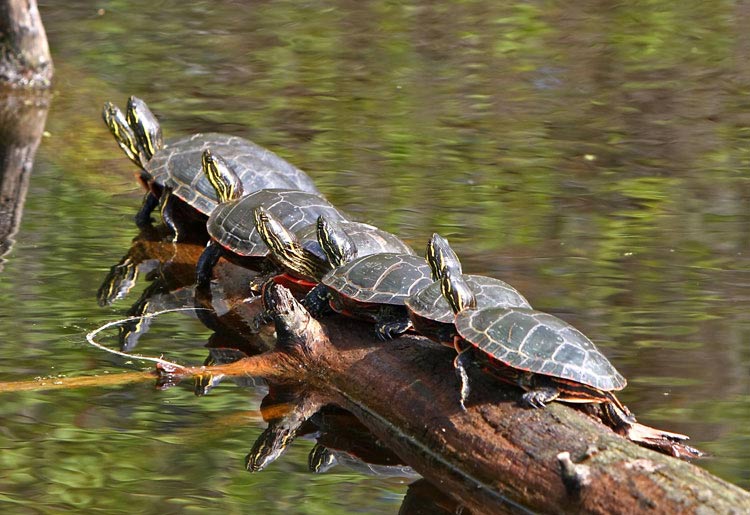 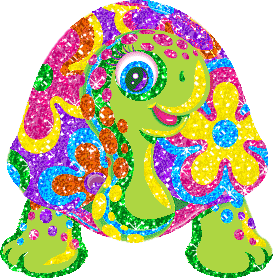 РЕЧНЫЕ ЧЕРЕПАХИ ЖИВУТ ДРУЖНО. ЛЮБЯТ ГРЕТЬСЯ НА СОЛНЫШКЕ.
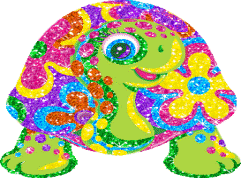 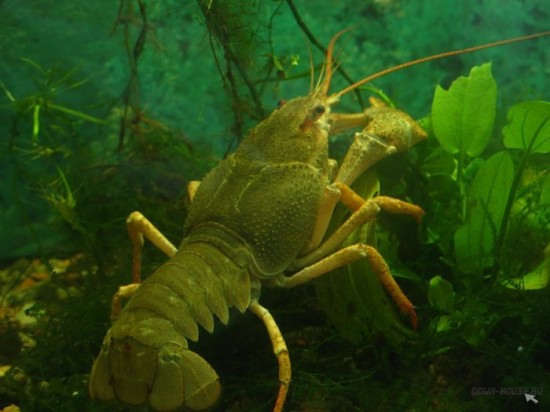 РАК.
РАК – НЕ РЫБА, НО ЖИВЕТ ОН В РЕКЕ ПОД КАМНЯМИ. ОН МОЖЕТ ДВИГАТЬСЯ ПО ДНУ РЕКИ, ПЕРЕДВИГАЯ ЛАПАМИ, МОЖЕТ ПЛАВАТЬ.
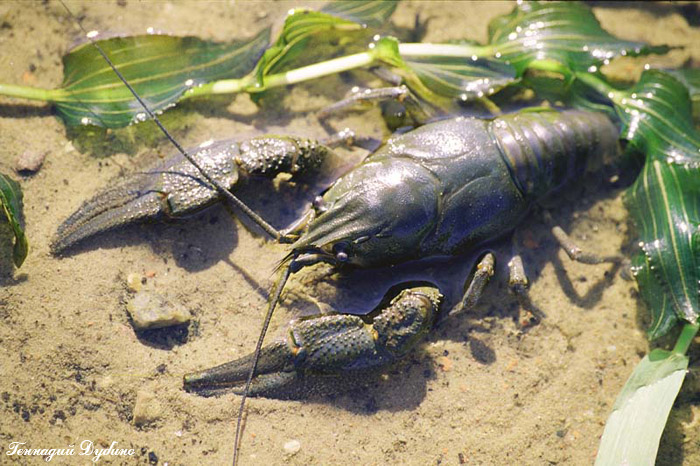 ВПЕРЕДИ У РАКА –КЛЕШНИ, ОН ИМИ ХВАТАЕТ ПИЩУ. А УСЫ ПОМОГАЮТ ЕМУ ОРИЕНТИРОВАТЬСЯ
ПОД ВОДОЙ.
СО СЛОВАМИ ИГРАЕМ – СЛОВА ИЗМЕНЯЕМ
ЦЕЛЬ.   
 ОБРАЗОВАНИЕ МНОЖЕСТВЕННОГО
ЧИСЛА СУЩЕСТВИТЕЛЬНЫХ;
 ОБРАЗОВАНИЕ РОДИТЕЛЬНОГО  ПАДЕЖА СУЩЕСТВИТЕЛЬНЫХ МНОЖЕСТВЕННОГО ЧИСЛА;
 САМОКОНТРОЛЬ ЗА ЗВУКОПРОИЗНОШЕНИЕМ;
 РАЗВИТИЕ ЗРИТЕЛЬНОГО И СЛУХОВОГО ВНИМАНИЯ И ПАМЯТИ, ФОНЕМАТИЧЕСКОГО ВОСПРИЯТИЯ.
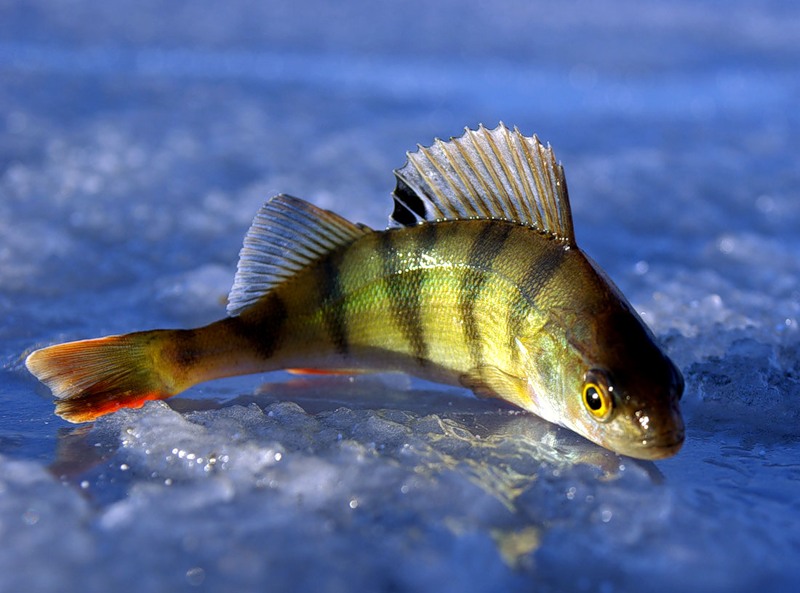 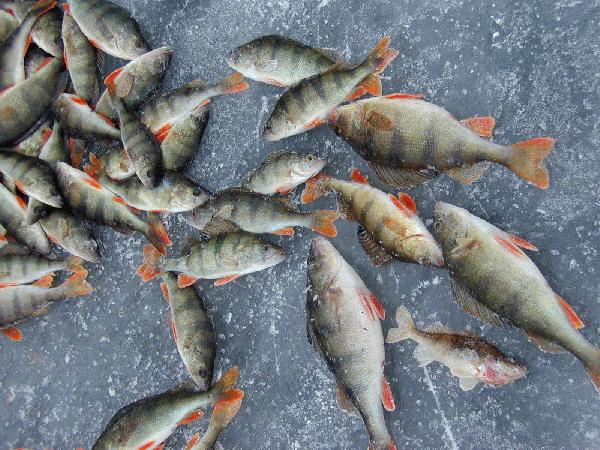 ОКУНЬ                              ОКУНИ
НЕТ  ОКУНЕЙ
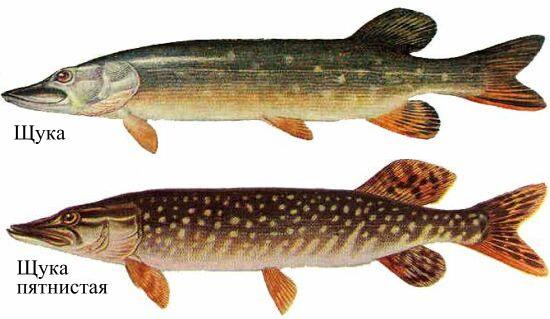 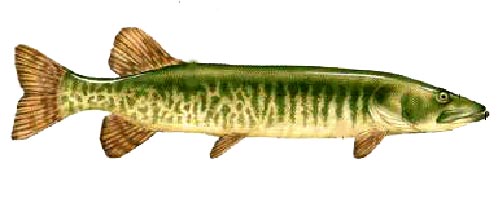 ЩУКИ
НЕТ ЩУК
ЩУКА
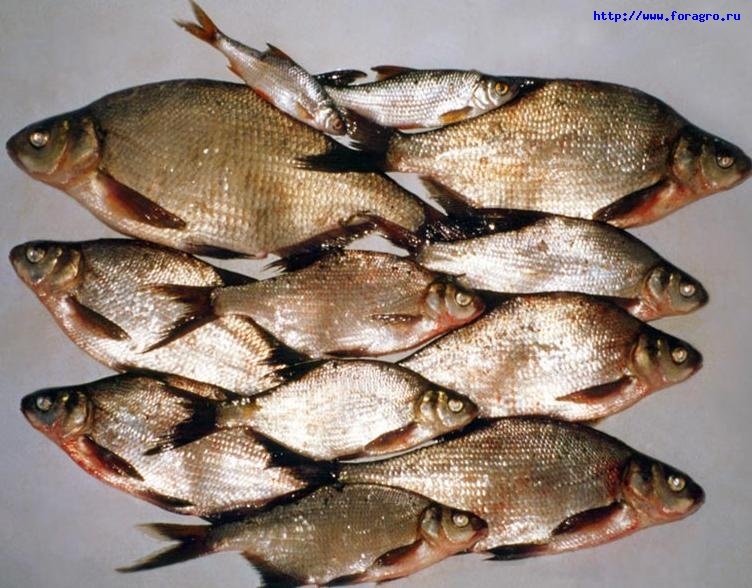 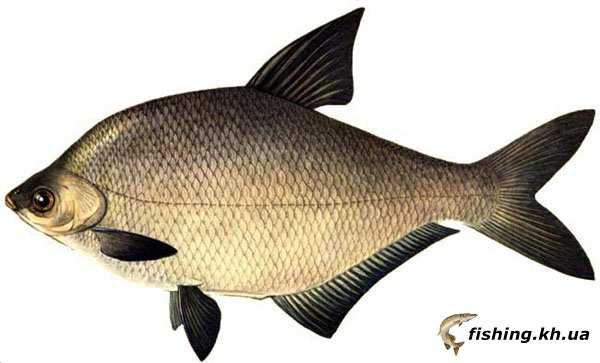 ЛЕЩ                                   ЛЕЩИ
НЕТ ЛЕЩЕЙ
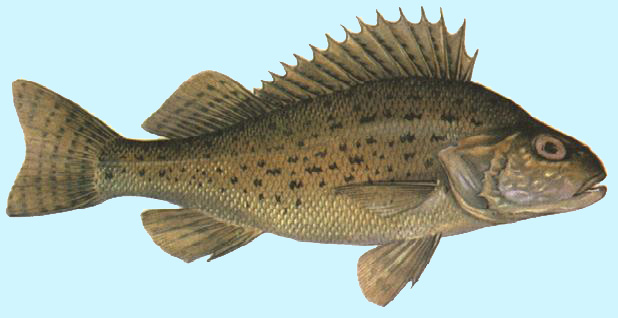 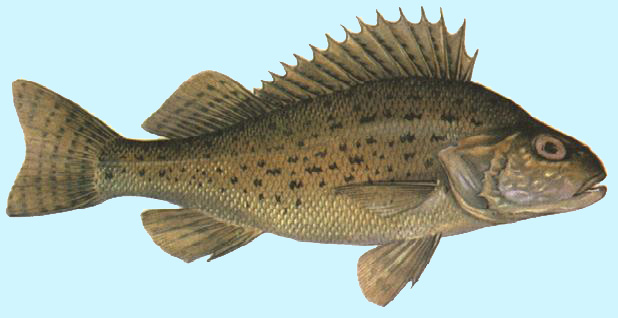 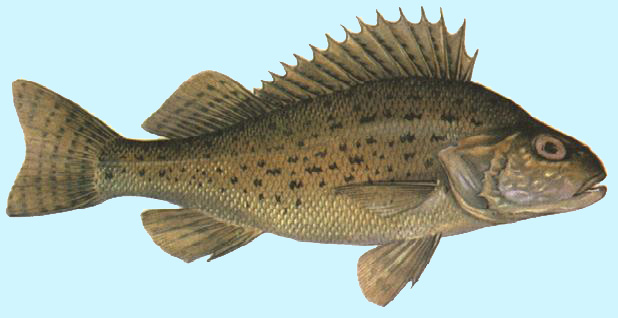 ЁРШ                                   ЕРШИ
НЕТ ЕРШЕЙ
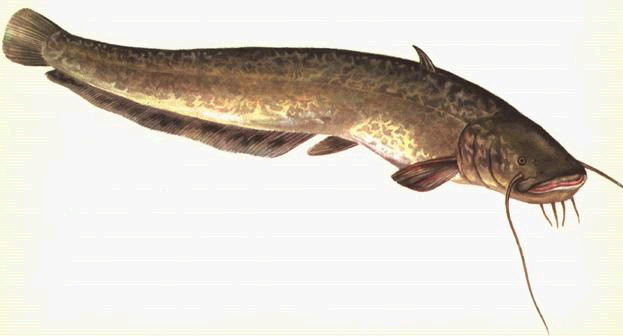 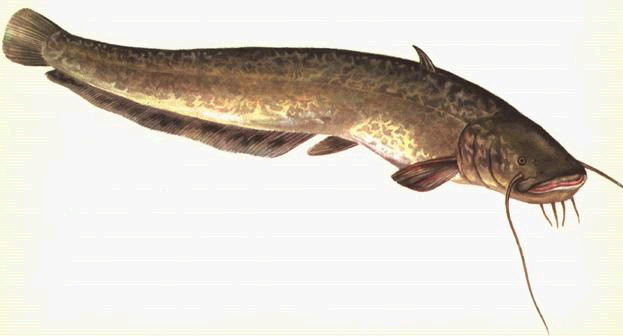 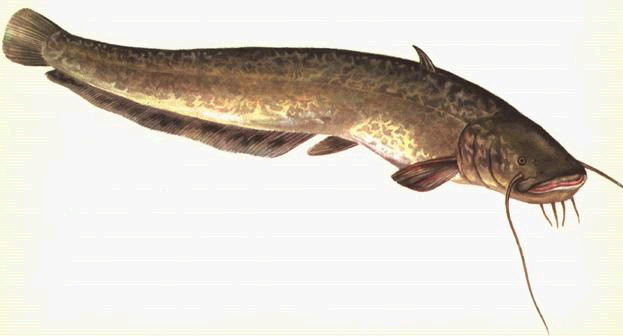 СОМ                               СОМЫ
НЕТ СОМОВ
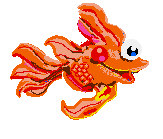 ЗАГАДКИ ЗОЛОТОЙ РЫБКИ
ЦЕЛЬ.
АКТУАЛИЗАЦИЯ СЛОВАРЯ ПО ТЕМЕ «ОБИТАТЕЛИ ВОДОЕМОВ».
САМОКОНТРОЛЬ ЗА ПРАВИЛЬНЫМ ЗВУКОПРОИЗНОШЕНИЕМ НА УРОВНЕ СЛОВА.
РАЗВИТИЕ ВНИМАНИЯ И ЛОГИЧЕСКОГО МЫШЛЕНИЯ.
РАЗВИТИЕ ЗРИТЕЛЬНОГО И СЛУХОВОГО ВОСПРИЯТИЯ..
НА ДНЕ, ГДЕ ТИХО И ТЕМНО,
ЛЕЖИТ УСАТОЕ БРЕВНО.
СОМ
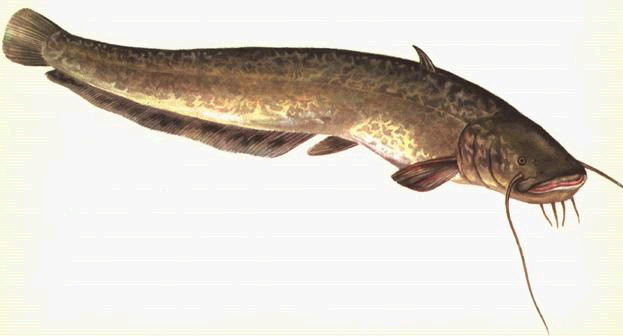 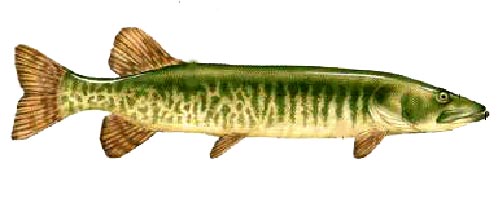 ХВОСТОМ ВИЛЯЕТ,
ЗУБАСТА, А НЕ ЛАЕТ.
ЩУКА
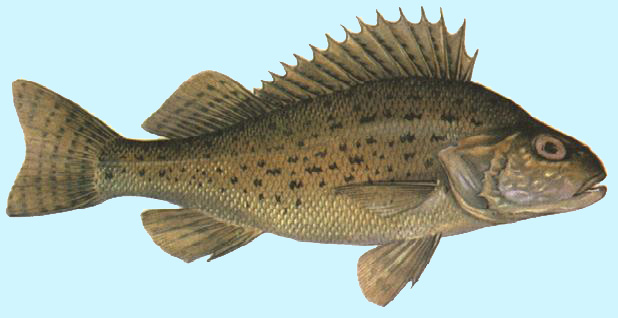 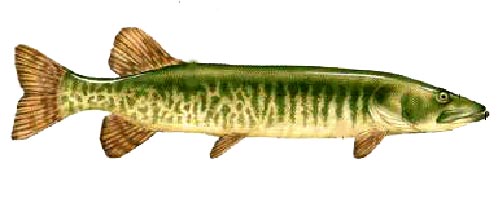 ДРАЧУН И ЗАБИЯКА, 
СОВСЕМ НЕ ЗНАЕТ СТРАХА,
ЖИВЕТ В ВОДЕ, 
НОСИТ ИГЛЫ НА СПИНЕ.
ЁРШ
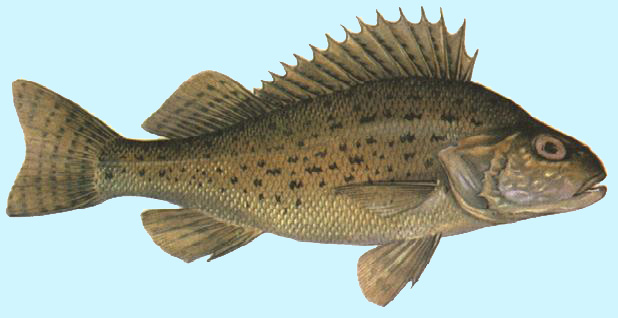 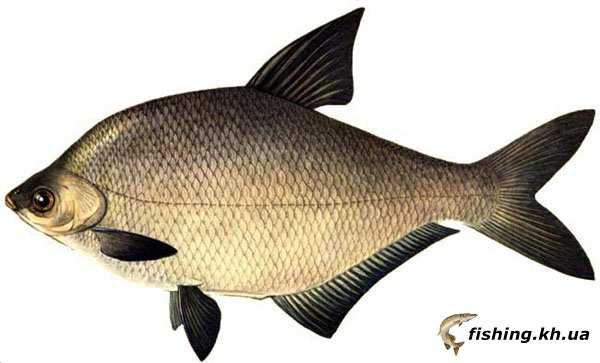 ГОВОРИ – НЕ ТОРОПИСЬ, ДА СМОТРИ, НЕ ОШИБИСЬ
У РЕКИ – КАМЫШИ,
РАСШУМЕЛИСЬ ТАМ ЕРШИ. [Ш]
 НА МЕЛИ МЫ ЛЕНИВО ЛОВИЛИ НАЛИМА. [ЛЬ]
 ЛЕЩЕЙ НАЛОВИЛИ, УХИ НАВАРИЛИ. [ЛЬ] - [РЬ]
 СОМА С УСАМИ ЛОВИТЕ САМИ. [С]
 ЩУКУ Я ТАЩУ, ТАЩУ, ЩУКУ Я НЕ УПУЩУ! [Щ]
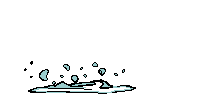 ПЕРЕСКАЗ РАССКАЗА
«НА РЫБАЛКЕ»
ЦЕЛЬ.
 ПЕРЕСКАЗЫВАТЬ КОРОТКИЙ РАССКАЗ БЛИЗКО К ТЕКСТУ С ОПОРОЙ НА СЮЖЕТНУЮ КАРТИНКУ.
 ФОРМИРОВАНИЕ РАСПРОСТРАНЕННОГО ПРЕДЛОЖЕНИЯ  ПРИ ПЕРЕСКАЗЕ ТЕКСТА.
 АКТУАЛИЗАЦИЯ СЛОВАРЯ ПО ТЕМЕ «ОБИТАТЕЛИ ВОДОЕМА».
 САМОКОНТРОЛЬ ЗА ЗВУКОПРОИЗНОШЕНИЕМ.
 РАЗВИТИЕ ЗРИТЕЛЬНОГО И СЛУХОВОГО ВОСПРИЯТИЯ, ВНИМАНИЯ, ПАМЯТИ И  НАГЛЯДНО-ЛОГИЧЕСКОГО МЫШЛЕНИЯ.
НА РЫБАЛКЕ.

      РАНО УТРОМ ТОЛЯ И ДИМА ОТПРАВИЛИСЬ К  РЕКЕ НА РЫБАЛКУ.  РЕБЯТА ВЗЯЛИ УДОЧКИ И ВЕДРО, ЧТОБЫ СКЛАДЫВАТЬ В НЕГО ПОЙМАННУЮ РЫБУ.
     УСЕЛИСЬ РЕБЯТА НА МОСТИКЕ, ЗАКИНУЛИ УДОЧКИ В РЕКУ. ЧТОБЫ РЫБКУ ПОЙМАТЬ, НАДО БЫТЬ ТЕРПЕЛИВЫМ И ВЕСТИ СЕБЯ ТИХО.
     ДОЛГО СИДЕЛИ РЕБЯТА. ВДРУГ ПОПЛАВОК У ТОЛИ НЫРНУЛ! ДЕРНУЛ ТОЛЯ УДОЧКУ, И  МАЛЬЧИКИ УВИДЕЛИ РЫБКУ. – АГА, ПОПАЛАСЬ! – ОБРАДОВАЛСЯ ТОЛЯ. – ВОТ Я КАКУЮ РЫБУ ПОЙМАЛ!  А ТЫ, ДИМА, ВСЕ СИДИШЬ!  – СТАЛ ОН ХВАСТАТЬСЯ.
     ТУТ И ДИМЕ ПОВЕЗЛО: ЕГО УДОЧКА  ИЗОГНУЛАСЬ, ПОПЛАВОК НЫРНУЛ. СТАЛ ДИМА ТЯНУТЬ УДОЧКУ, И ИЗ ВОДЫ ПОКАЗАЛАСЬ ГОЛОВА БОЛЬШУЩЕЙ ЩУКИ.
     СТЫДНО СТАЛО ТОЛЕ ЗА СВОЕ ХВАСТОВСТВО.
ВОПРОСЫ:

 КОГДА И КУДА ОТПРАВИЛИСЬ ДИМА И ТОЛЯ?
 ЧТО ОНИ ВЗЯЛИ С СОБОЙ ДЛЯ РЫБАЛКИ?
 КАК НАДО ВЕСТИ СЕБЯ, ЕСЛИ ХОЧЕШЬ ПОЙМАТЬ РЫБКУ?
 КТО ПЕРВЫЙ ИЗ РЕБЯТ ПОЙМАЛ РЫБУ, И КАКАЯ ОНА БЫЛА?
 КАК ВЕЛ СЕБЯ ТОЛЯ, КОГДА ПОЙМАЛ РЫБКУ?
 ЧТО СЛУЧИЛОСЬ ПОТОМ?
 ПОЧЕМУ ТОЛЕ СТАЛО СТЫДНО?
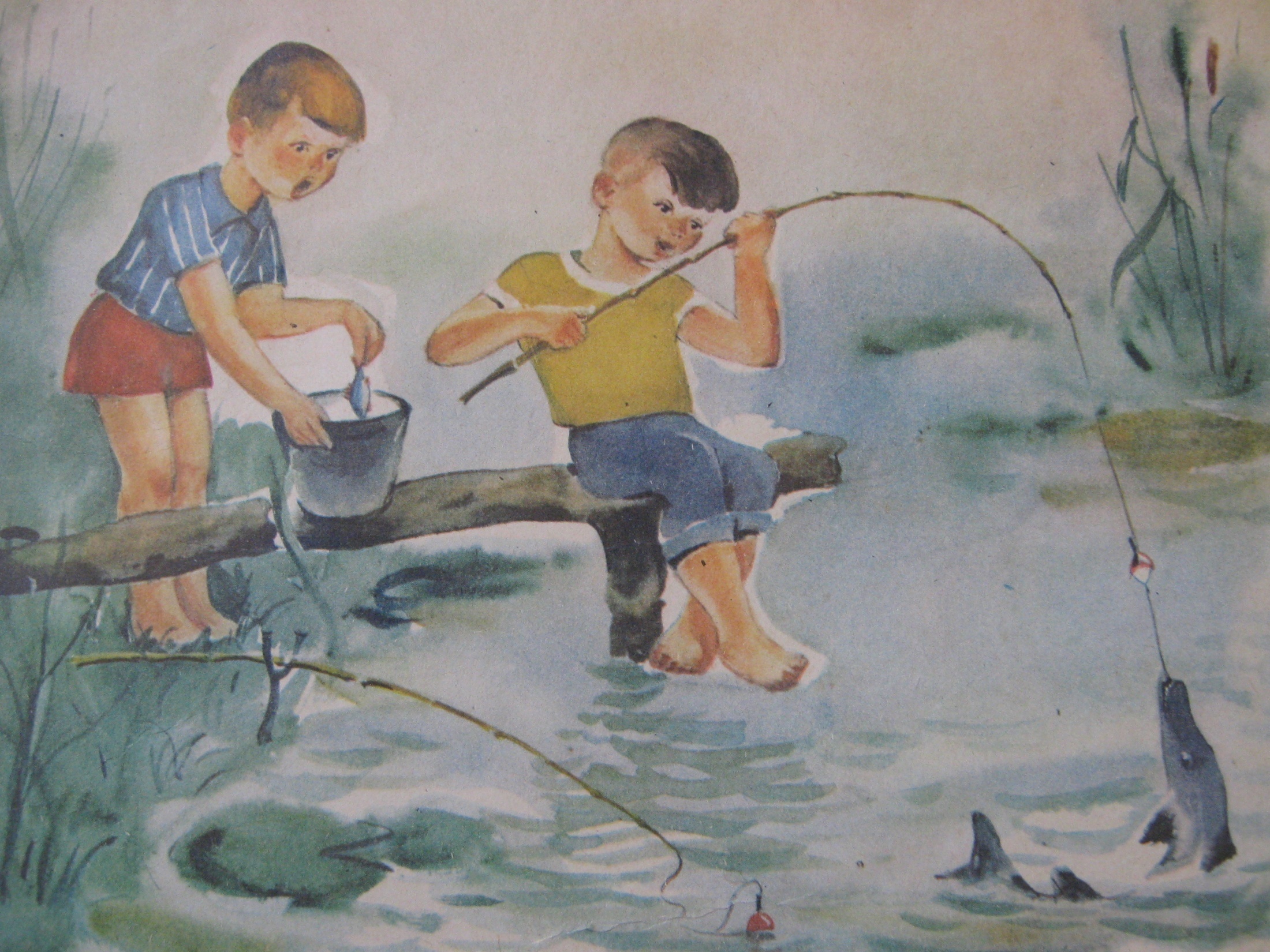 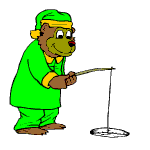 КОНЕЦ